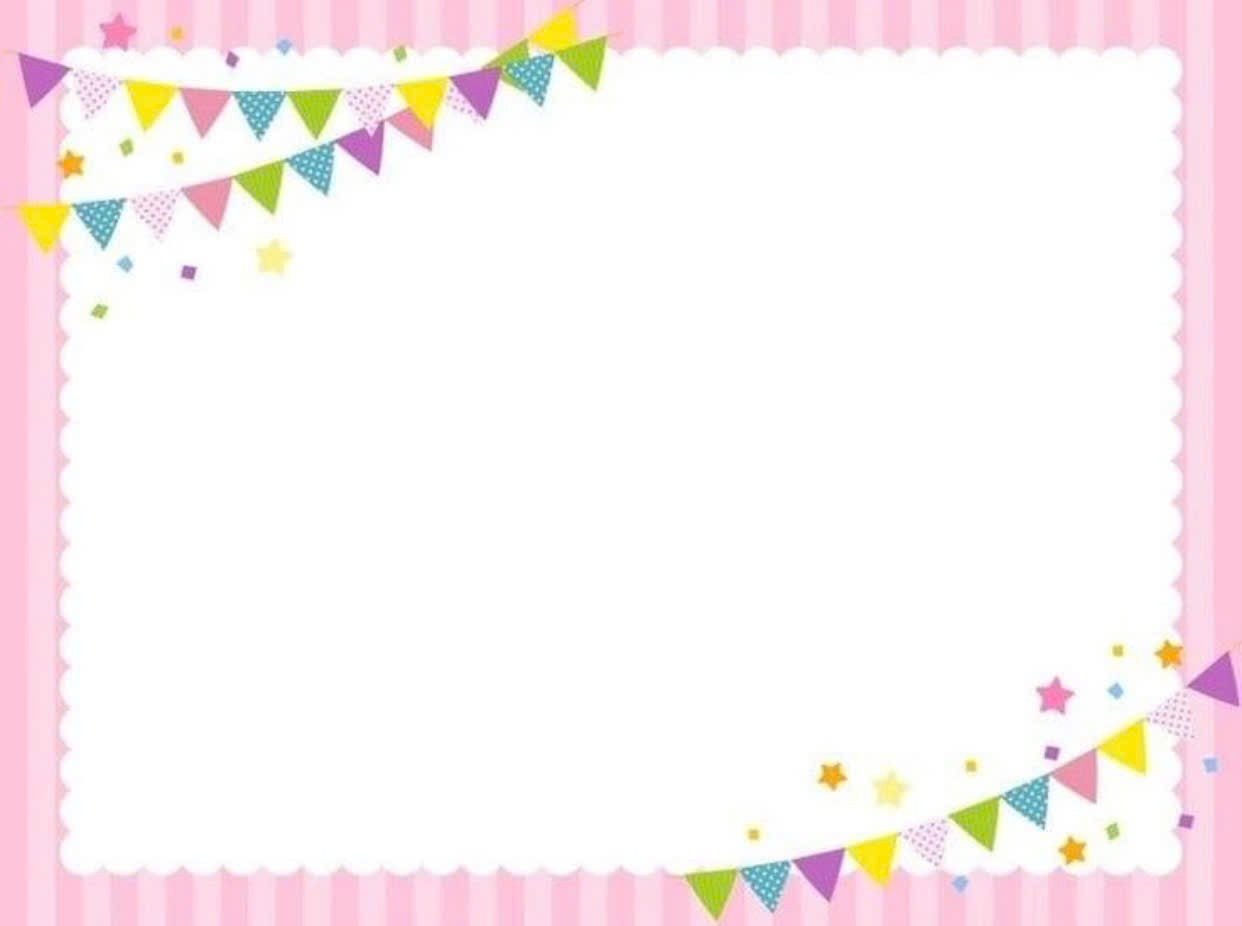 THỰC ĐƠN
Từ 14/10/2024 đến 18/10/2024